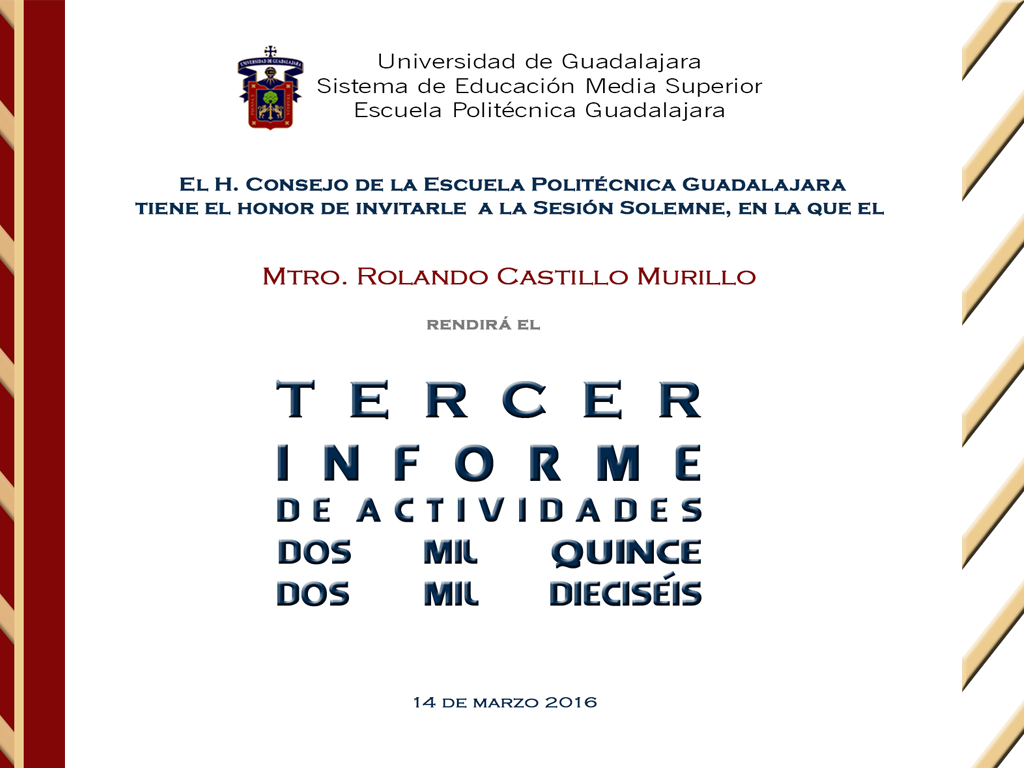 Formación y docencia
Matrícula Actual
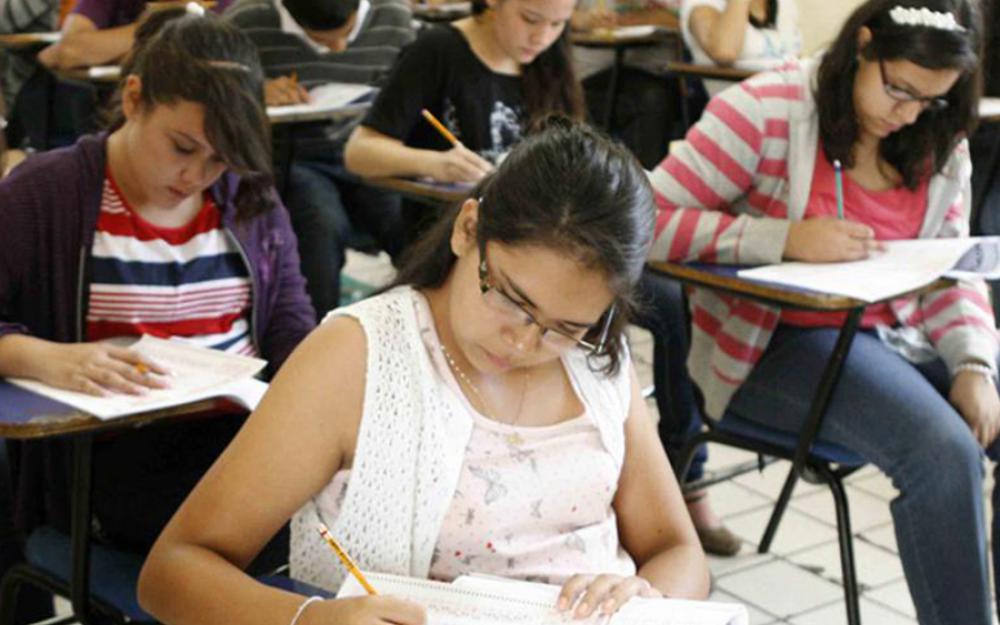 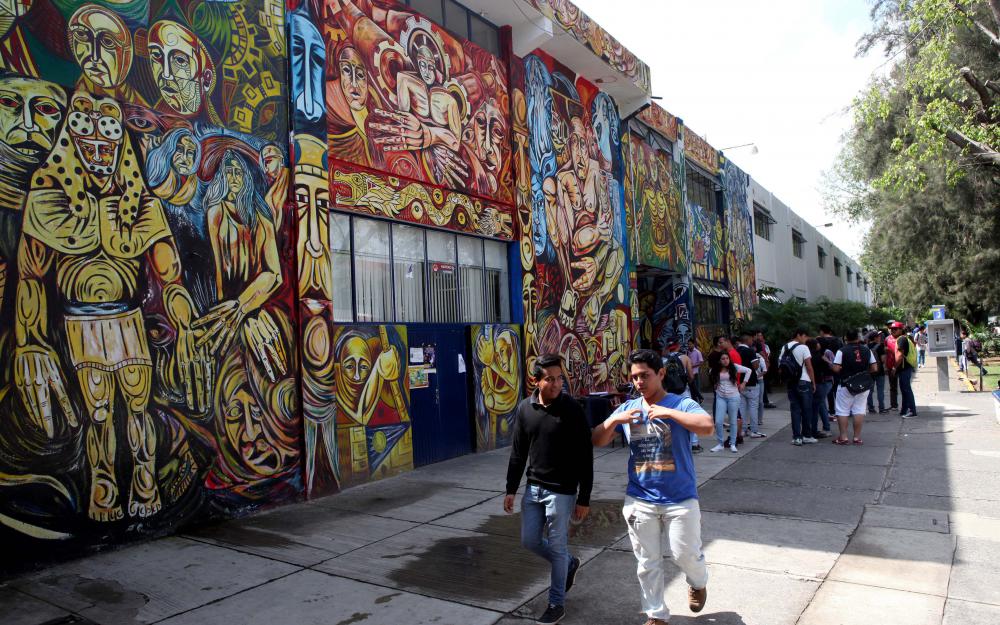 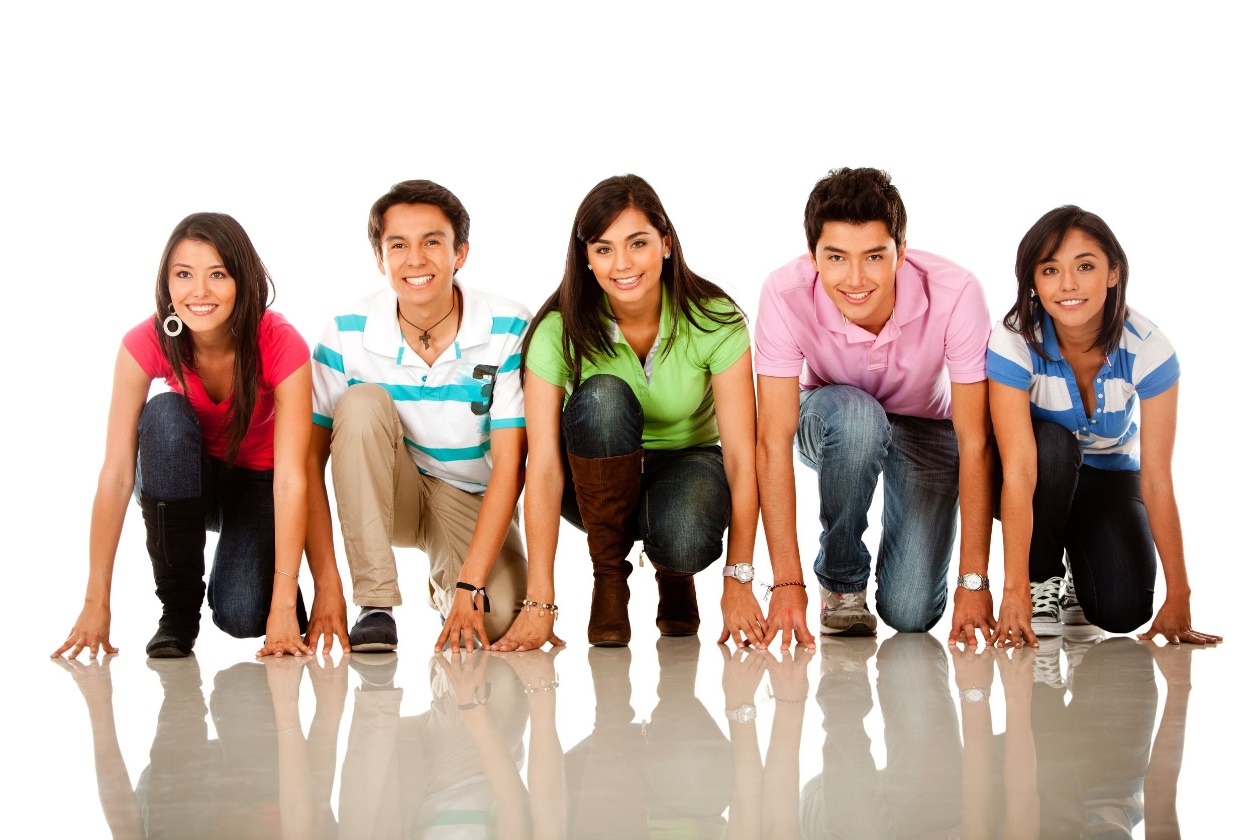 Entre el 2013 y el 2015 se han beneficiado 1,121 alumnos
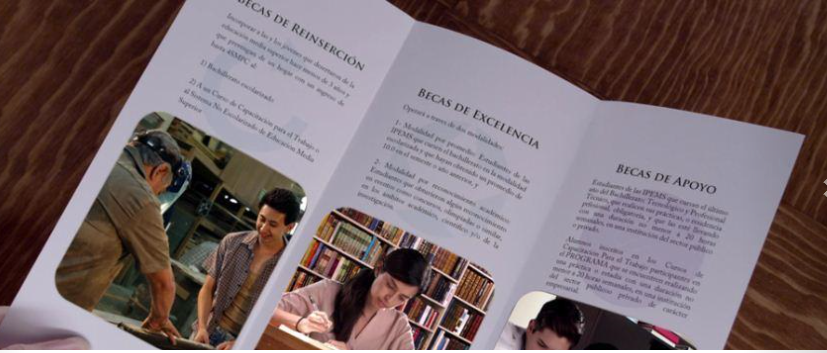 Programa Ingreso y Permanencia en el Nivel Medio Superior
Programa Prospera
Programa Contra el Abandono Escolar
Programa de Excelencia

Programa Institucional de Estímulos a Estudiante Sobresalientes
En total se brindaron 19,511 atenciones
TUTORIAS
91 Tutores
26 Facilitadores
En promedio cada tutor atiende 40 alumnos
Se brinda el servicio a 3,952 alumnos
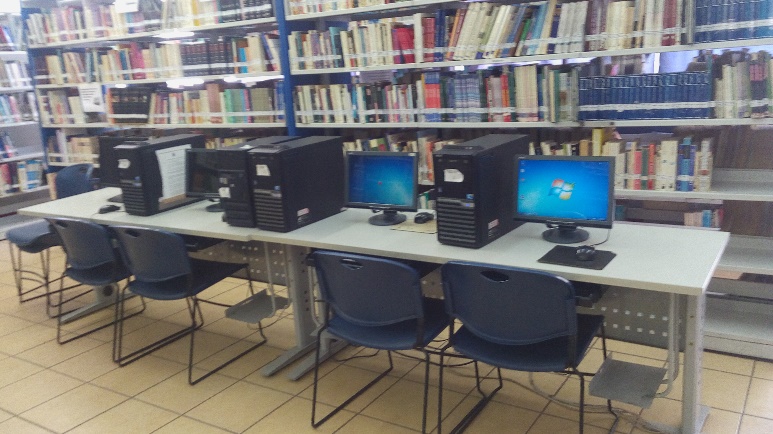 Biblioteca
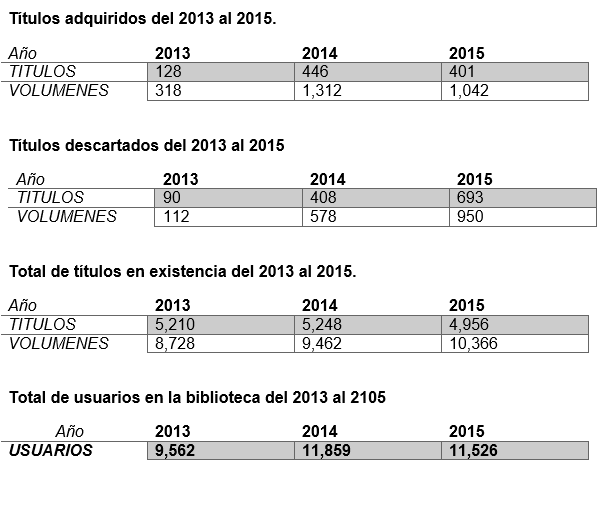 Personal docente
174 Profesores
Grado Académico
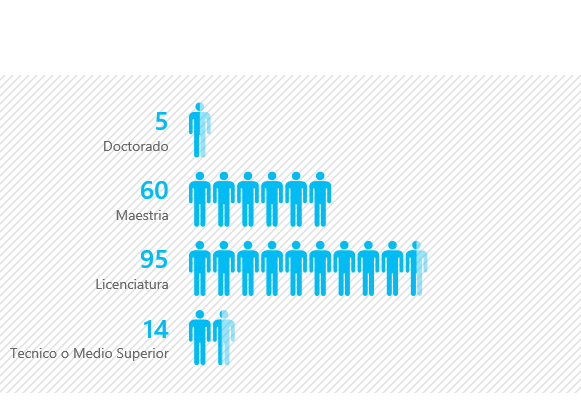 PROFORDEMS
90 profesores lo han cursado
Acreditados
Certificados
Durante los meses de enero a diciembre de 2015 

Cursos de Formación y Actualización de los Profesores
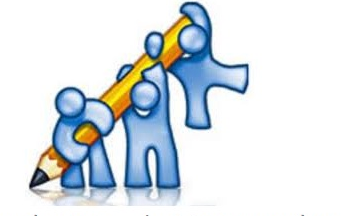 Elaboración de Programas de Módulos de Aprendizaje por Competencias.
Planificación de los Procesos de Enseñanza Aprendizaje.
Contextualización de los Aprendizaje en el Mundo Laboral.
Diplomado en Valores Universales.
En la escuela  solo se ofrecen carreras tecnológicas 



Actualmente se tienen 8 programas en liquidación:
Técnico en Fundición 
Químico Técnico Metalurgista y Ensayador
Técnico Profesional en Informática
Técnico Electricista Industrial
Técnico Mecánico Industrial
Químico Técnico en Plásticos
Químico Técnico Industrial 
Químico Técnico en Alimentos
Extensión
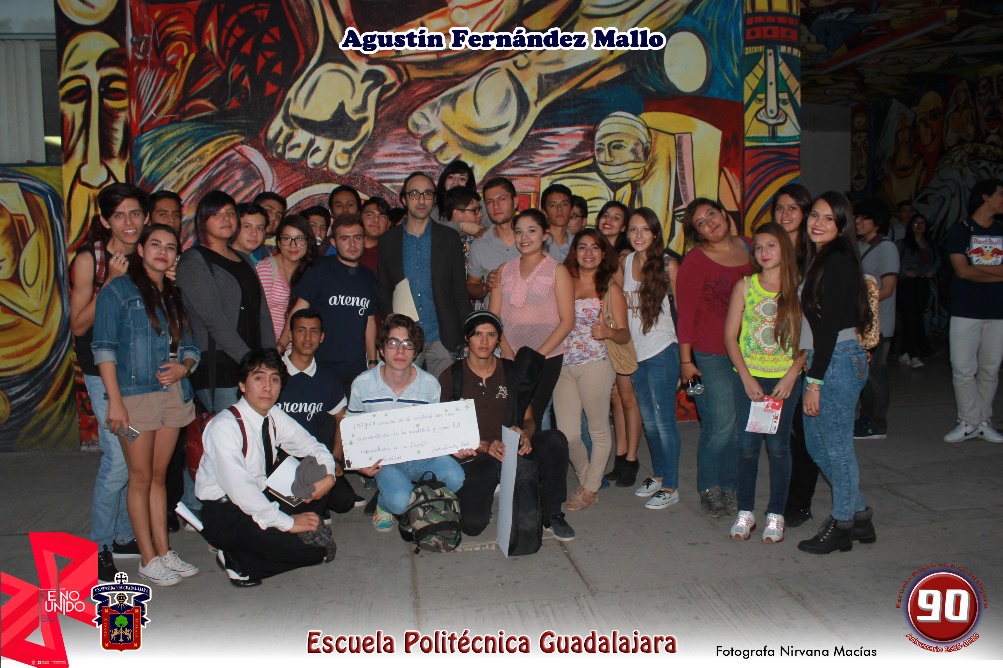 Día Mundial del Libro
Ecos de la FIL 2015
Formación de Públicos
Taller Creadores Literarios FIL 2015
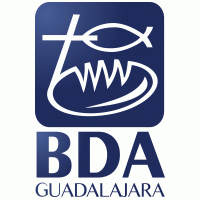 Campaña  de Acopio de Alimentos para Banco Diocesano de Guadalajara A. C.
Sede del XXV Concurso  Nacional de Aparatos y Experimentos de Física
Sede del XXVII Encuentro Nacional sobre la Enseñanza de la Física
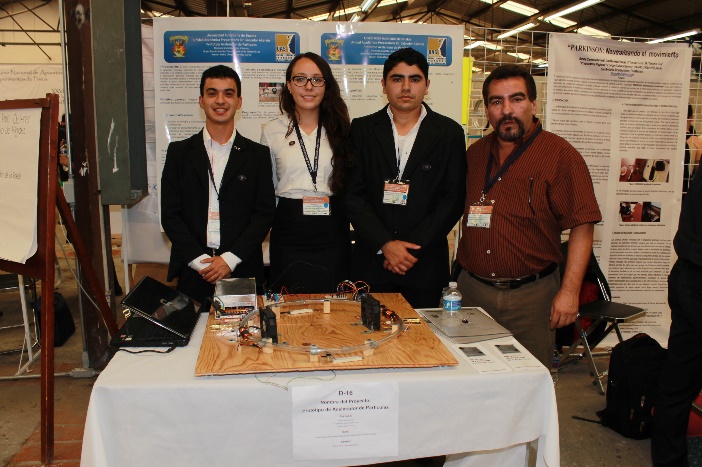 Sede del Certamen Nacional de Prototipos Científicos y Tecnológicos AIL2015
Asistieron 13 estado de la republica y presentaron 83 proyectos
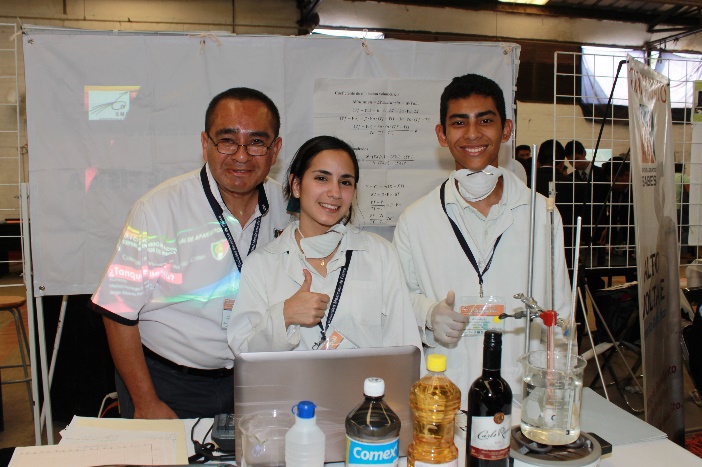 Sede de la XXII Olimpiada Regional de Química
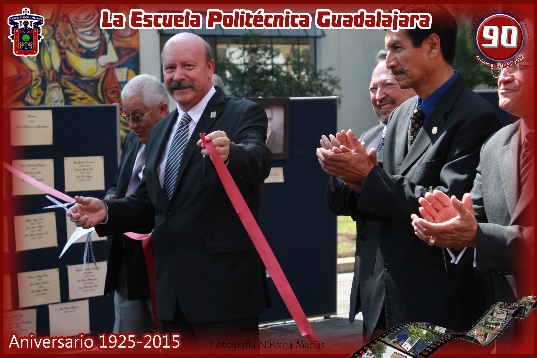 90 Aniversario
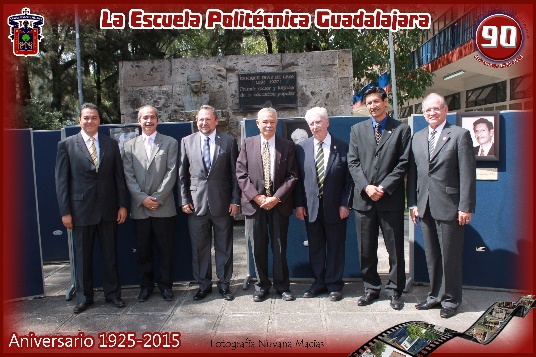 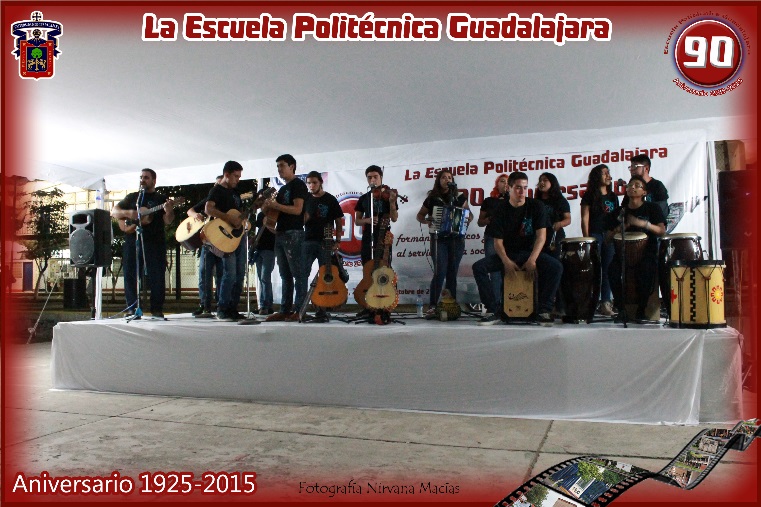 Reconocimiento a exdirectores de la Escuela Politécnica 

Exposición Fotográfica:
“Devenir Histórico de la Escuela Politécnica”
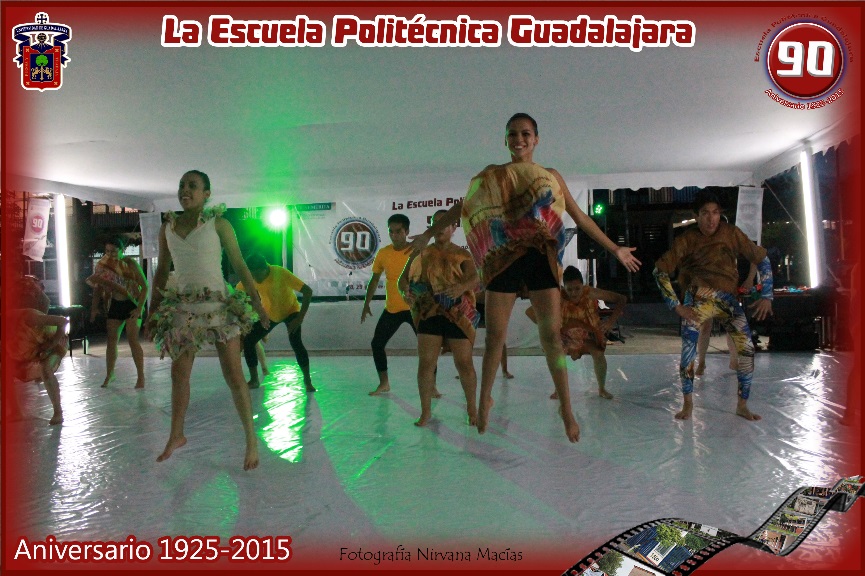 Programa Cultural del 90 Aniversario
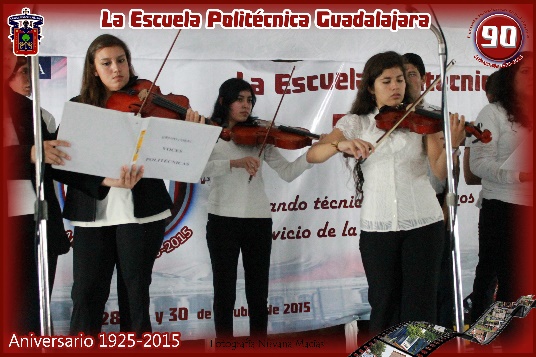 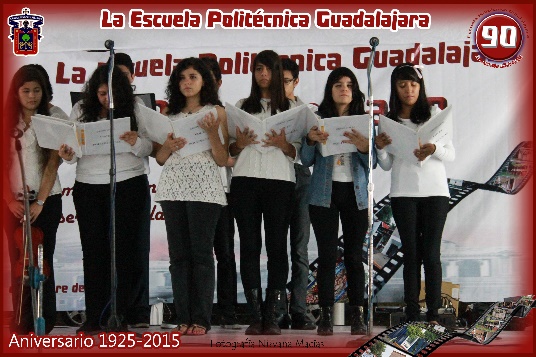 Se contó con la participación de alumnos de la Prepa 10, Prepa 6 y de la Escuela Politécnica
Vinculación
EXPOLITEC 2015 
        “Responsabilidad Social y Sustentabilidad”
Se presentaron 72 proyectos
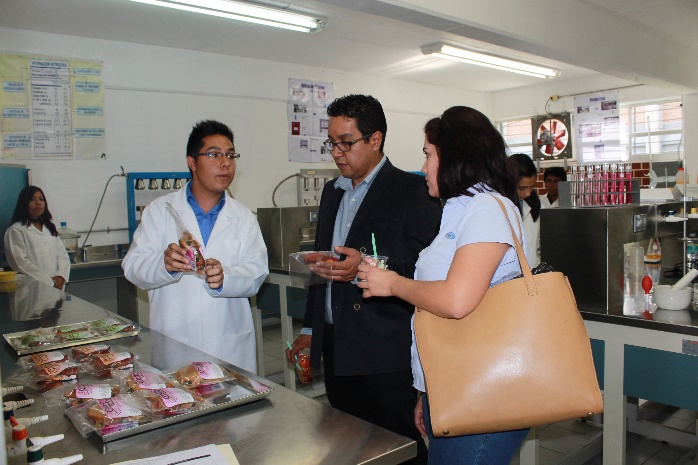 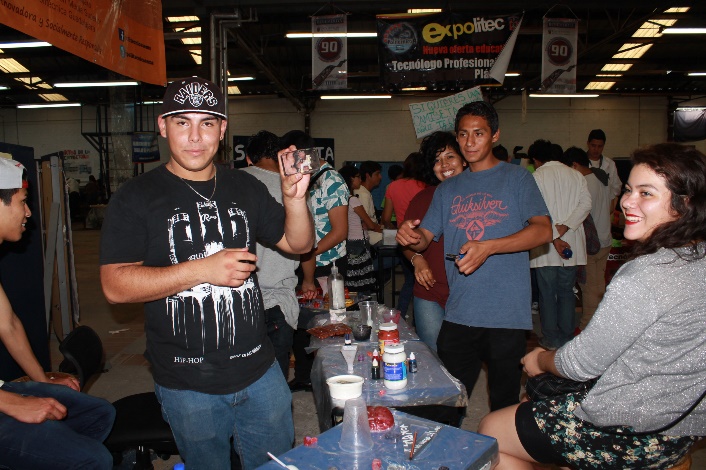 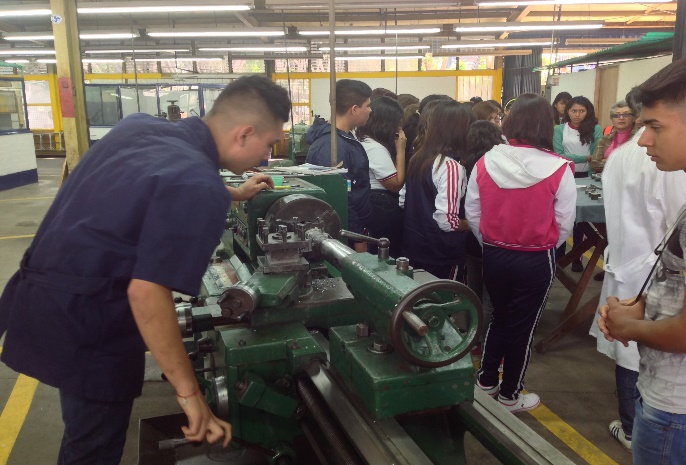 Participaron un promedio de 20 alumnos por proyecto

Asesorados por 52 profesores
Feria de Innovación
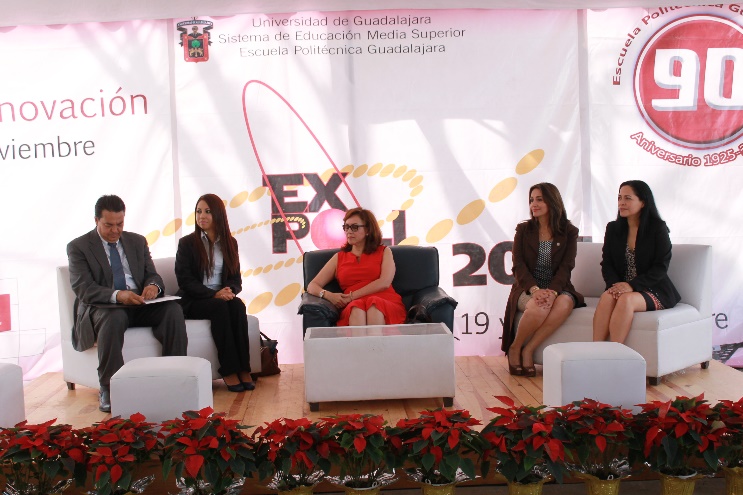 Se presentaron siete proyectos
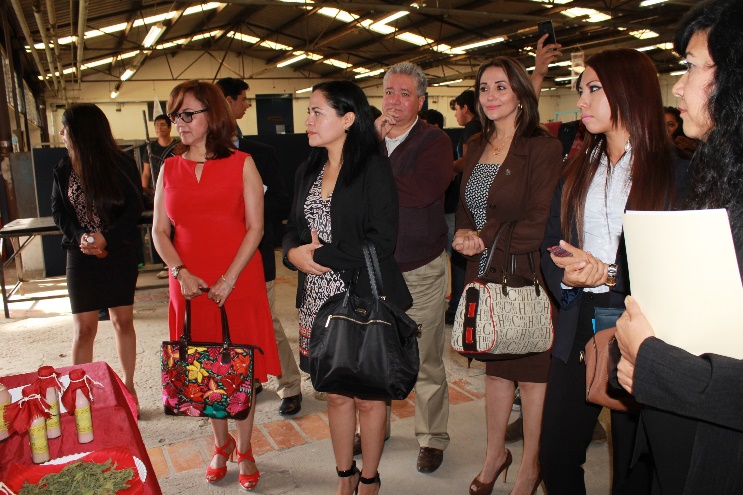 Los tres primeros lugares fueron premiados por la escuela
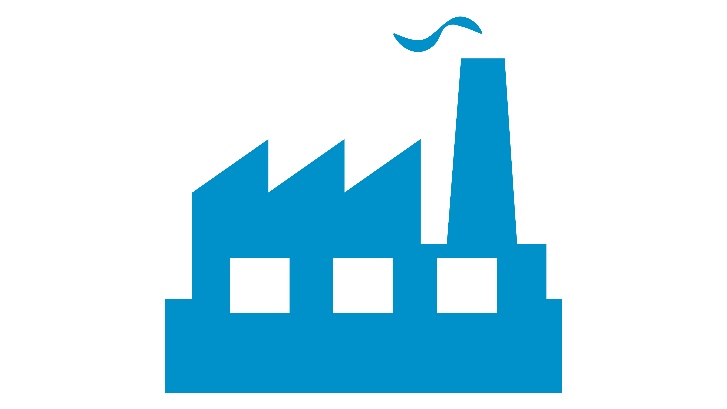 Servicio Social
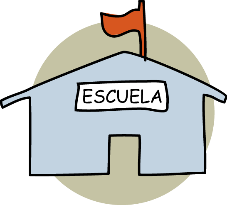 596 Jóvenes participaron en estas actividades distribuidos en 32 organismos receptores
Cada vez es mayor el numero de alumnos que prestan su servicio fuera de la Escuela
Lo que ha permitido que lo jóvenes aprovechen para iniciar  relaciones con futuros empleadores
Principales Organismos Receptores de prestadores de servicio social
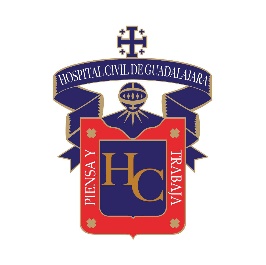 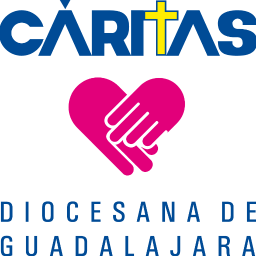 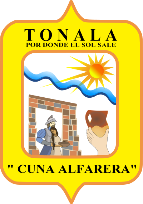 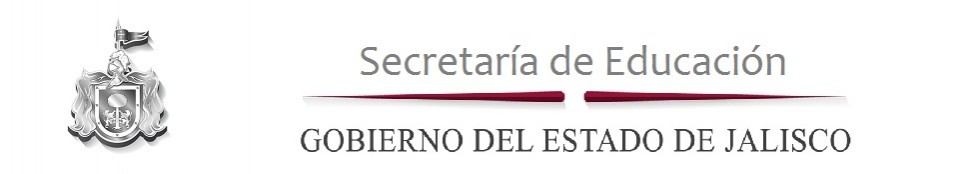 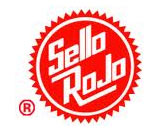 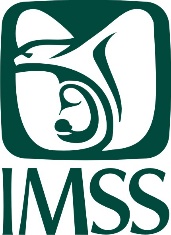 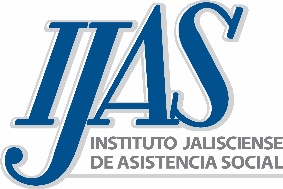 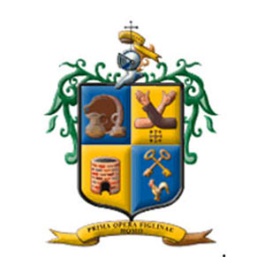 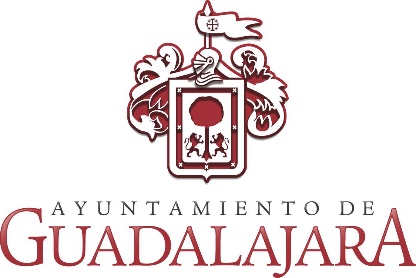 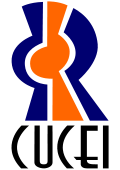 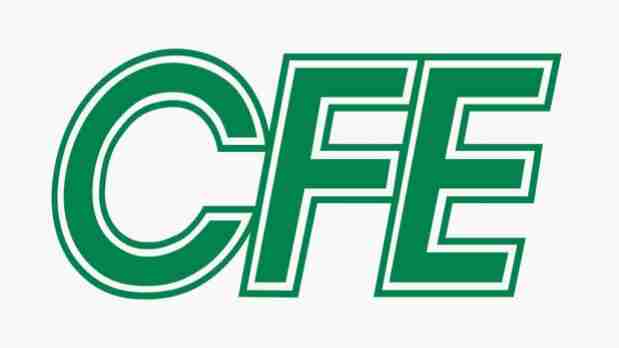 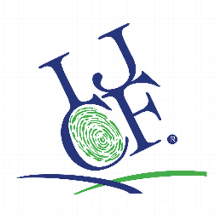 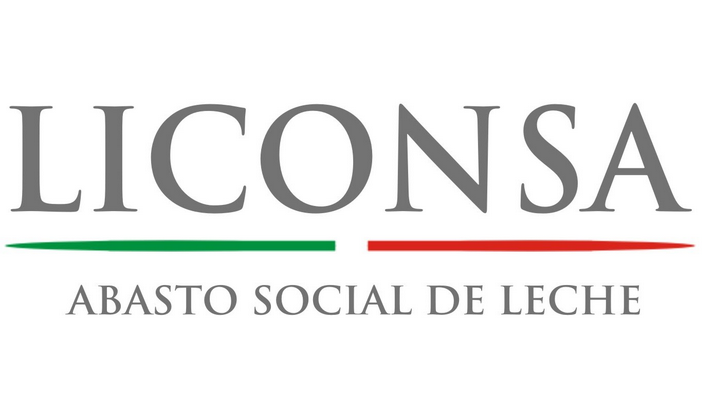 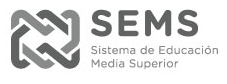 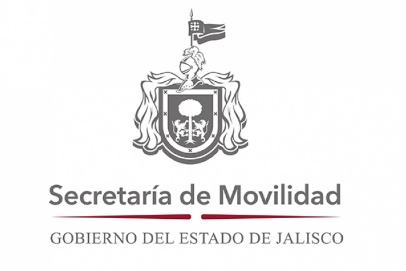 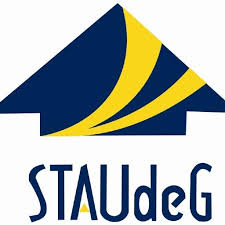 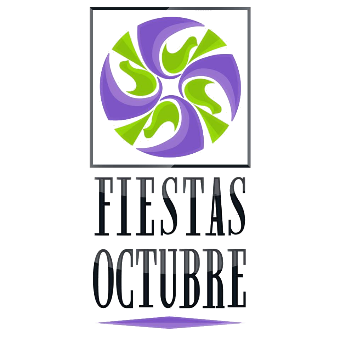 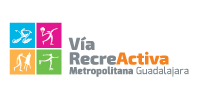 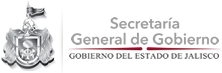 Gestión y gobierno
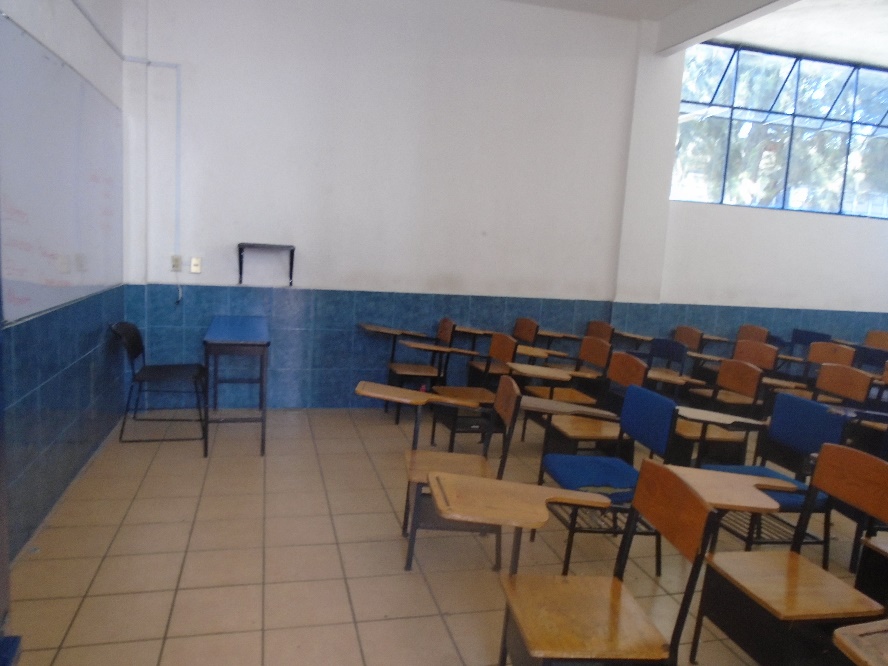 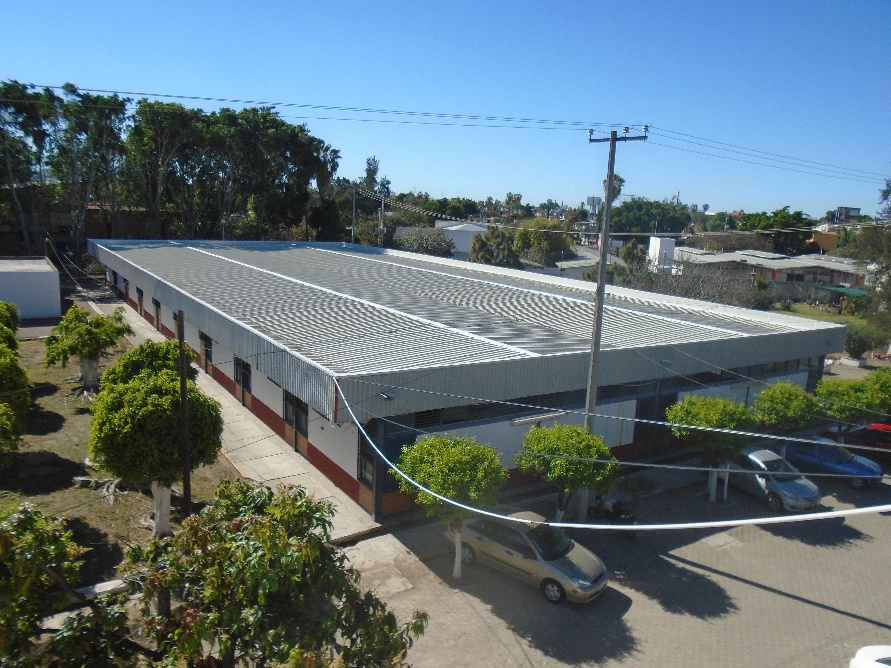 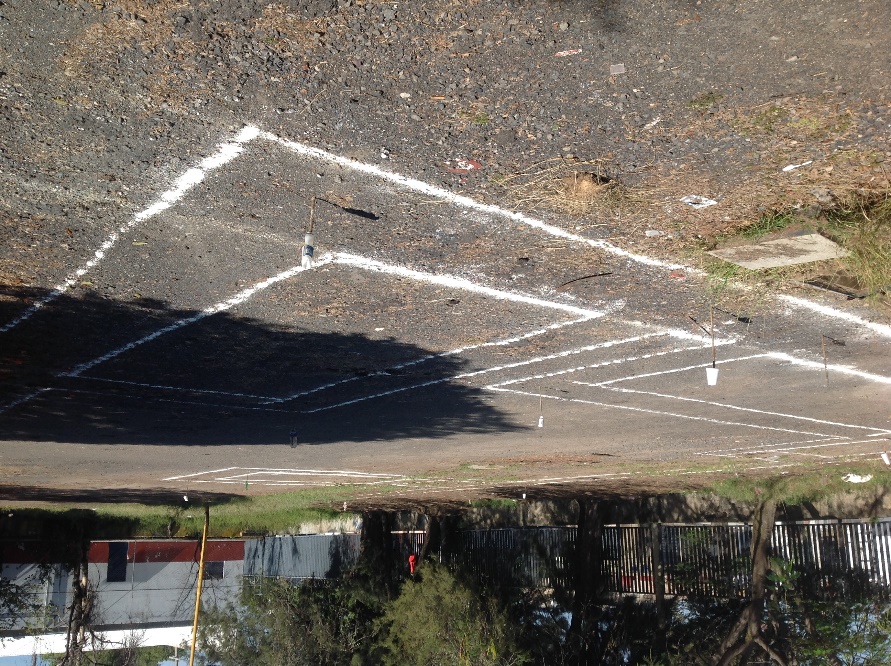 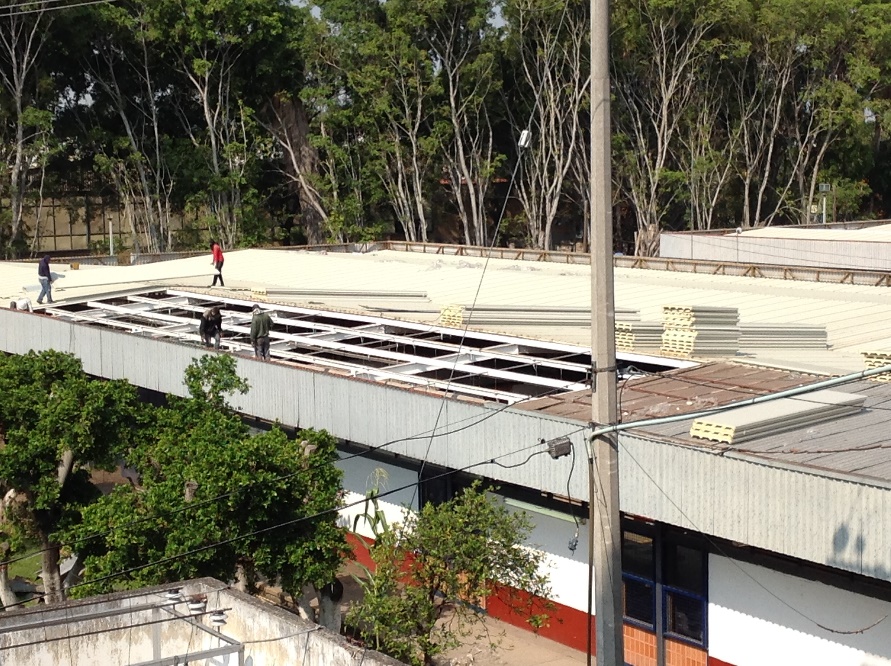 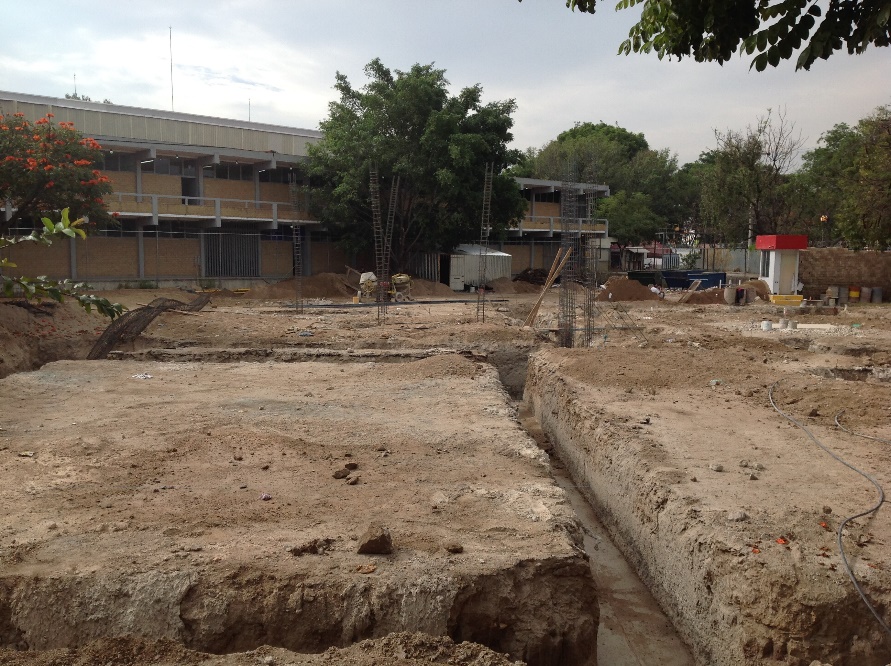 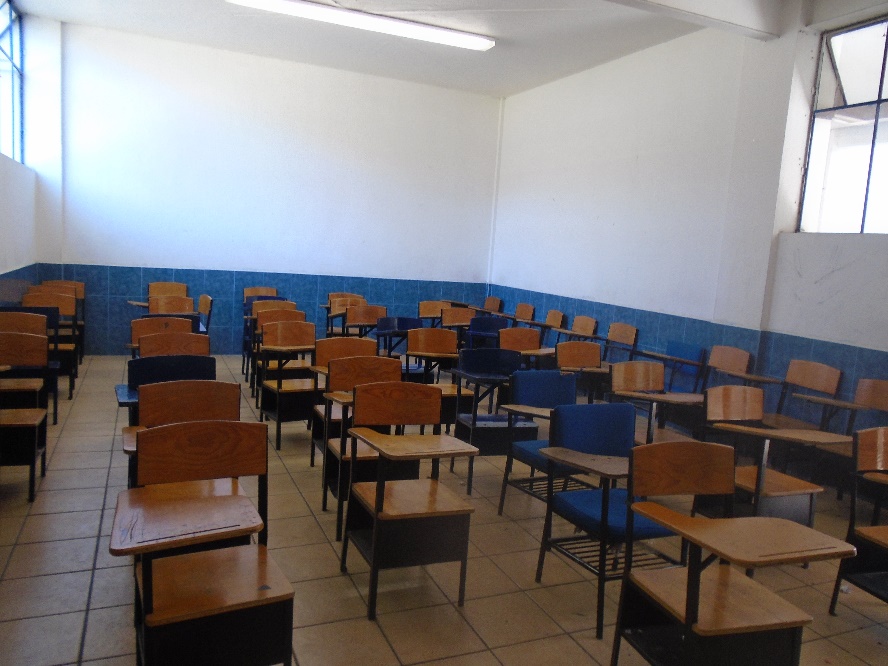 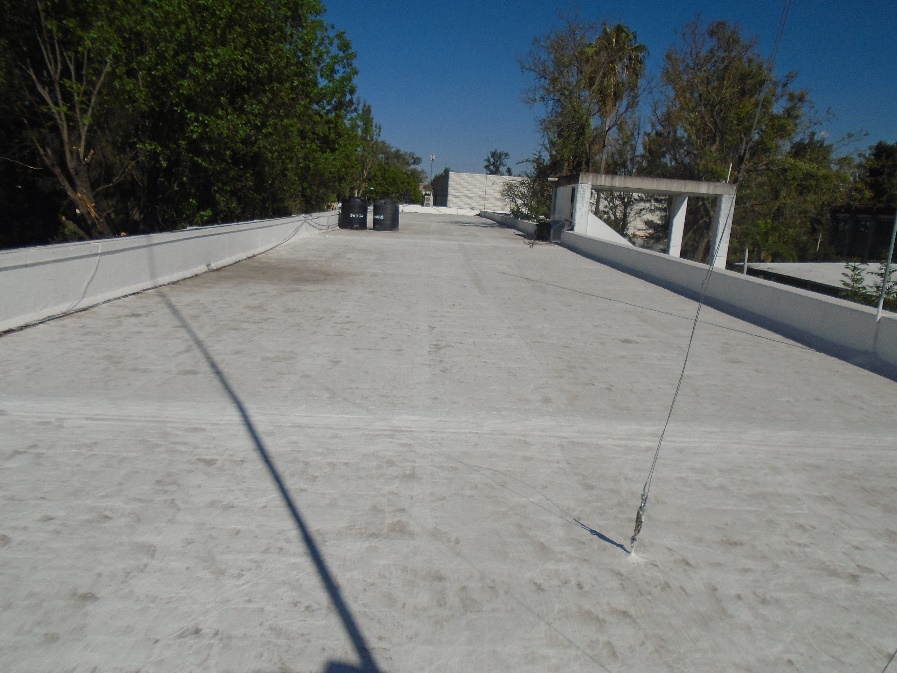 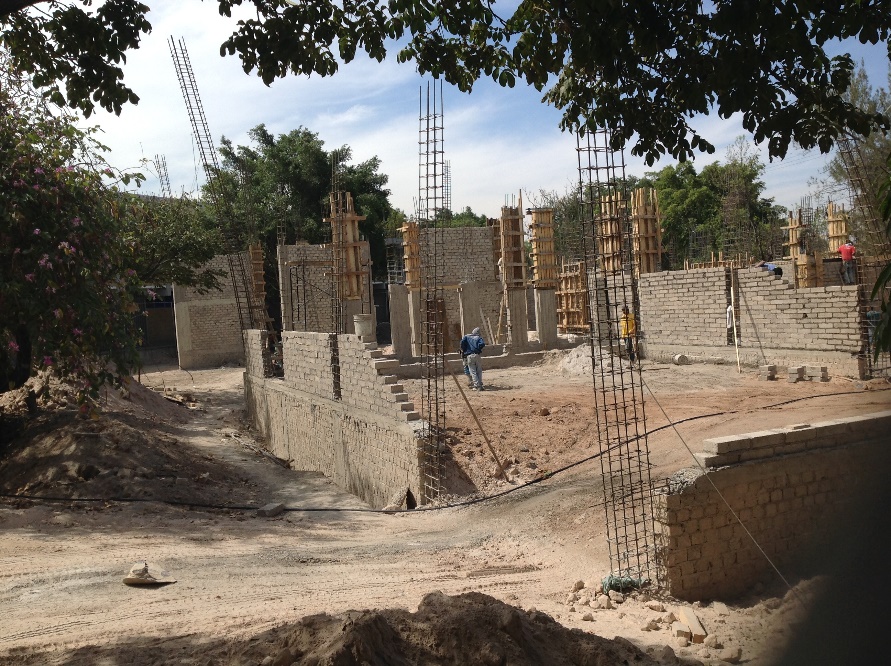 Muchas Gracias